Efficacy and Safety of Ninerafaxstat,
a Novel Cardiac Mitotrope, in Patients with Symptomatic Nonobstructive Hypertrophic Cardiomyopathy
(Results of IMPROVE-HCM)
Martin S. Maron, MD for the IMPROVE-HCM Study Investigators

Director, HCM Center
Lahey Medical Center, Burlington, MA
The Unmet Treatment Need in Nonobstructive HCM
Unmet Treatment Need
50% NYHA
Class
II-III
10%
End- Stage
HF
Nonobstructive HCM
(<30 mmHg at
rest/exercise)
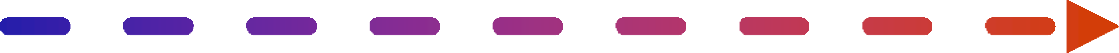 Beta-Blocker Calcium Channel Blocker
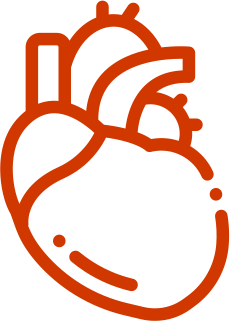 Heart Transplant
Diastolic Dysfunction in Nonobstructive HCM
LV Relaxation:
LV Distensibility:
Heavily Energy Dependent
LV Hypertrophy
Myocardial Ischemia
LV Hypertrophy
Disarray
Interstitial Fibrosis
Replacement Scar
Altered LV Diastolic Filling/Low Stroke Vol
Limiting Symptoms and Decreased Exercise Capacity
Energy Deficiency is a Primary Consequence of HCM Disease Expression
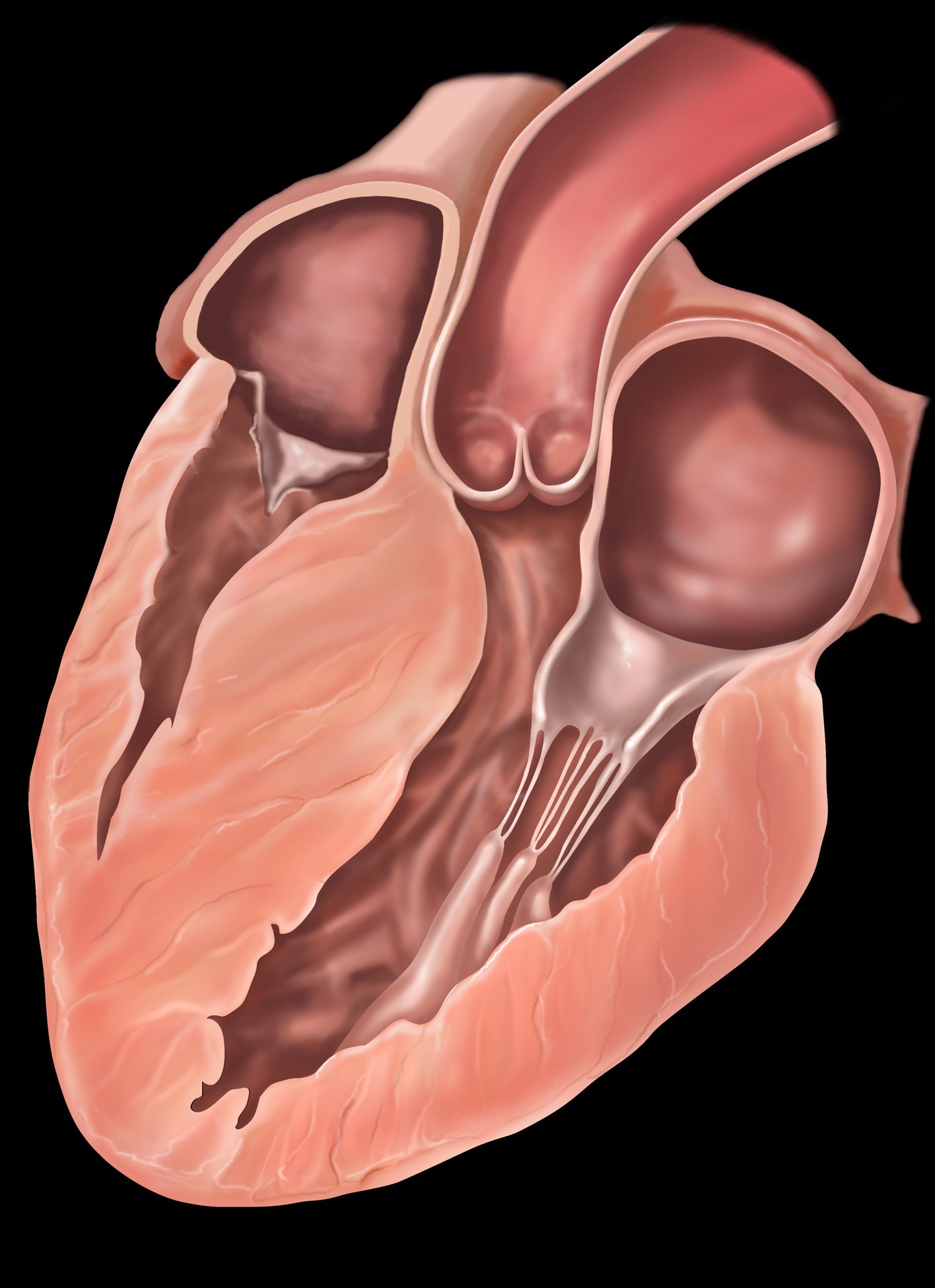 For these reasons…

Myocardial Energetics Represent an Attractive Therapeutic Target
HCM





Microvacular Ischemia

Energetic Cost of
ontraction/Relaxation	Exacerbates Primary E Deficiency
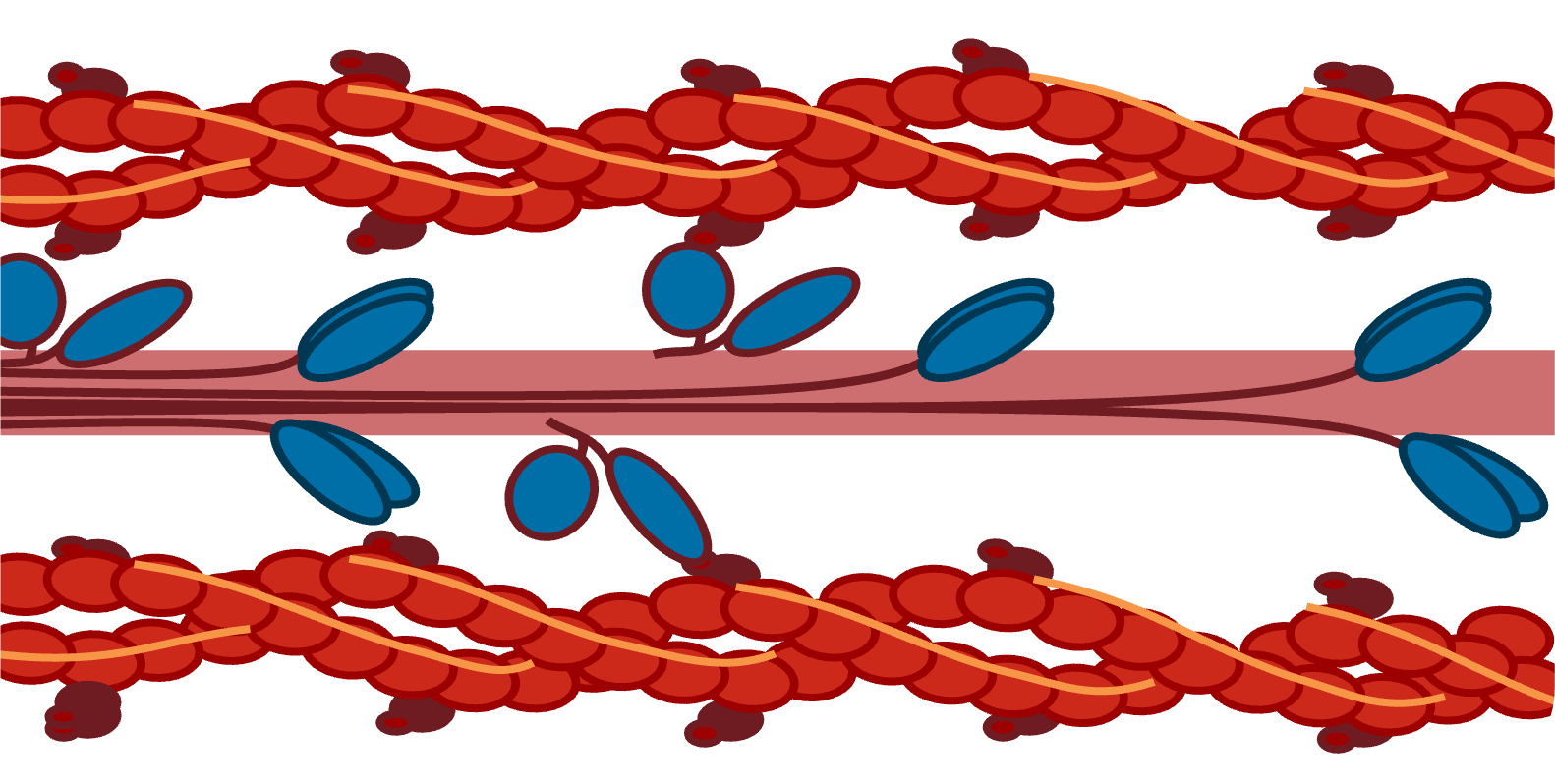 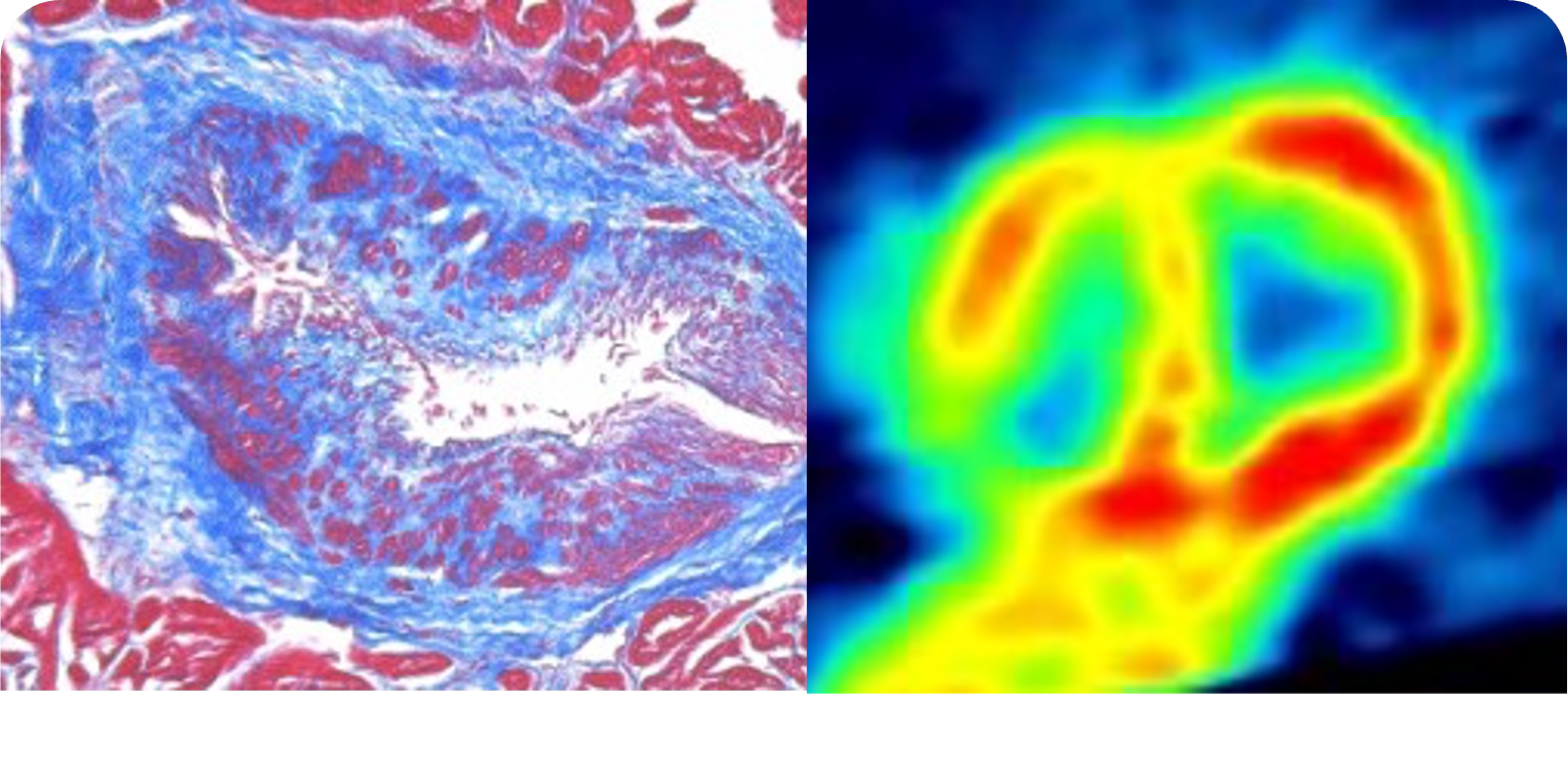 Mitotropes =
Drugs that influence myocardial energetics
nergy
C
PCr/ATP Ratio
Ninerafaxstat is a Mitotrope that Influences Cardiac Energetics
Ninerafaxstat:
Partial Inhibition of Fatty Acid Oxidation No Drug Monitoring
No Hemodynamic Effect
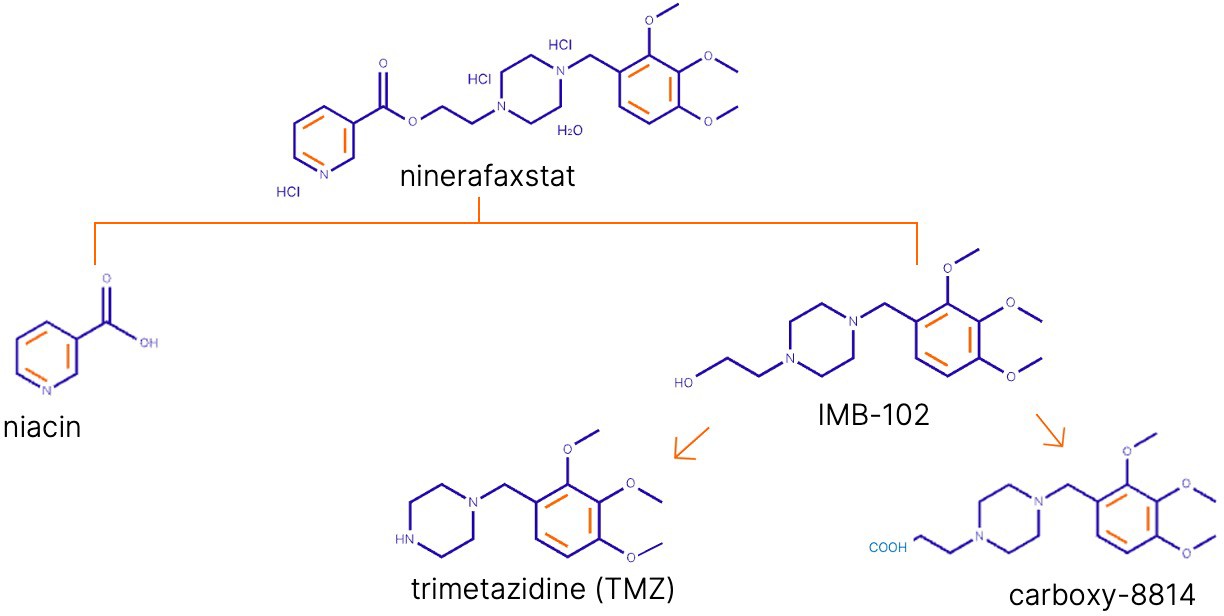 Approved in some countries for treatment of angina
since 1970s & in current ESC treatment guidelines (Class 2a recommendation)
5
Ninerafaxstat: Mechanism of Action
Optimizes Efficiency of ATP Generation to Enhance Cardiac Function
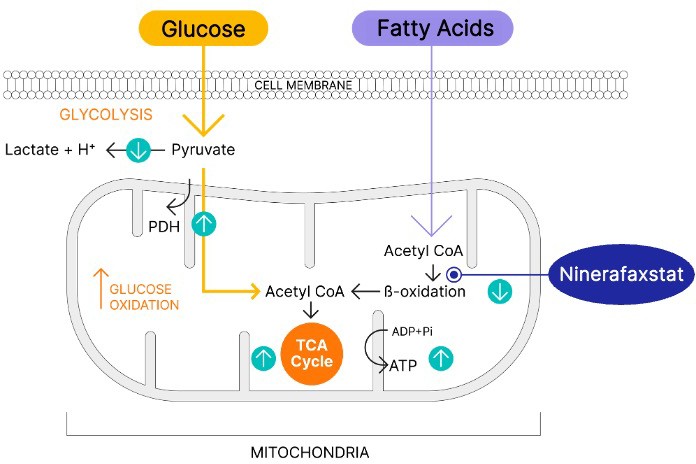 Partial inhibition of mitochondrial fatty acid oxidation
Shift of cardiac metabolism from using fatty acids towards glucose
Recoupling glycolysis and glucose oxidation
↑ Efficiency of ATP production per molecule of O2
Modified from Lopaschuk et al., Physiol. Rev 2010 &
Verma et al J Am Coll Cardiol Basic Trans Science 2018; 3:575-587
IMPROVE-HCM - Key Inclusion Criteria and Endpoints
Study Design and Endpoints
Key Inclusion Criteria
18-80 years old
LV wall thickness of ≥15 mm
LV Outflow Tract Gradient <30 mmHg at rest and with exercise
Baseline LVEF ≥ 50%
CPET:
pVO2 ≤80% predicted for age & gender
RER ≥1.05
Randomized and blinded prospective trial for 12 weeks
Orally administered ninerafaxstat 200 mg MR BID vs. Placebo
Evaluating:
Safety and Tolerability
CPET Measures (pVO2 and VE/VCO2)
KCCQ-CSS
Echocardiographic Variables
NT-proBNP
IMPROVE-HCM	- Clinical Trial Design
Ninerafaxstat MR 200mg bid + SoC
Randomization
End of Study
Screening
Placebo + SoC
Study Visits
Baseline
Week 14
Week 6
Screen
Week 12
KCCQ-23
NYHA Class Biomarkers
Safety Follow-up visit
KCCQ-23
NYHA Class Biomarkers ECHO
Consent CPET ECHO
Labs
KCCQ-23
NYHA Class CPET  ECHO
Biomarkers Labs
IMPROVE-HCM – Baseline Characteristics
IMPROVE-HCM – Ninerafaxstat was well tolerated
Treatment Emergent Serious Adverse Events
Placebo: 2 patients (6%)
Sepsis; hypoxia (post CPET)
Ninerafaxstat: 4 patients (11%)
COVID pneumonia; CABG; pyelonephritis; abdominal abscess
≥1 Treatment-emergent adverse event
Placebo: 20 patients (61%)
Ninerafaxstat: 24 patients (71%)
Most TEAE were mild to moderate
Ninerafaxstat was associated with no significant change in LV EF, blood pressure or heart rate at Week 12
Efficacy of Ninerafaxstat on Heart Failure Symptom Burden by KCCQ-CSS (ITT Population)
LS mean difference = 3.2 (-2.9, 9.2) P value = 0.2
100

80

60

40
KCCQ-CSS
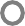 +
20
+
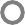 Ninerafaxstat N=29
Placebo N=31
Ninerafaxstat
Placebo
Week 12
Week 12
BL
BL
Efficacy of Ninerafaxstat on Heart Failure Symptom Burden by KCCQ-CSS (Patients Limited at Baseline)
≥5 Point Change in KCCQ: Clinically Meaningful
≤80 KCCQ-CSS at Baseline
NYHA Class III at Baseline
LS mean difference = 9.4 (0.3, 18.5)
P=value = 0.04
LS mean difference = 13.6 (1.4, 25.9)
P=value = 0.03
80
80
KCCQ-CCS
KCCQ-CCS
60
60
40
40
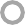 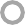 20
20
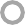 Ninerafaxstat N=12
Ninerafaxstat N=18
Placebo N=11
Placebo N=17
Placebo
Ninerafaxstat
BL
Week 12
Week 12
BL
Efficacy of Ninerafaxstat on Exercise Capacity by VE/CO2 (ITT Population)
≥1 Unit VE/VCO2 Slope Associated with Risk Death/Transplant
LS mean difference = -2.1 (-3.6, -0.6) P value = 0.005
+

+
50
VE/VCO2
(ITT population)
40
Placebo Corrected Decrease
Of 2 Units in VE/VCO2:
Clinically Meaningful Improvement
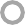 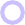 30
20
Ninerafaxstat N=29
Placebo N=30
Ninerafaxstat
Placebo
BL
Week 12
Week 12
BL
Efficacy of Ninerafaxstat on Exercise Capacity by VE/CO2 (Patients Limited at Baseline)
NYHA Class III at Baseline
≤80 KCCQ-CSS at Baseline
50
50
LS mean difference = -2.1 (-3.8, -0.3) P value = 0.02
LS mean difference = -3.0 (-4.9, -1.0) P value = 0.004




+
+
VE/VCO2
(NYHA Class III at Baseline)
VE/VCO2
(Baseline ≤ 80)
40
40
+
+
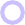 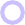 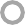 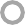 30
30
20
20
Placebo N=16
Ninerafaxstat N=18
Ninerafaxsta t N=11
Placebo N=11
Placebo
Ninerafaxstat
BL
Week 12
BL
Week 12
IMPROVE-HCM – pVO2, Echocardiography and Biomarkers
Conclusions
In this Phase 2 proof-of-concept study, ninerafaxstat, a novel investigational cardiac mitotrope, was safe and well tolerated in nonobstructive HCM
Treatment with ninerafaxstat was associated with significant improvement in functional capacity measured by VE/VCO2, an important and prognostic submaximal CPET variable in HCM
In those nonobstructive HCM patients limited at baseline, ninerafaxstat significantly improved limiting symptoms with favorable change in KCCQ-CCS score
These results support progression to larger Phase 3 study in symptomatic nonobstructive HCM to investigate if targeted therapy at optimizing cardiac energetics may fulfill an important unmet treatment need in this disease